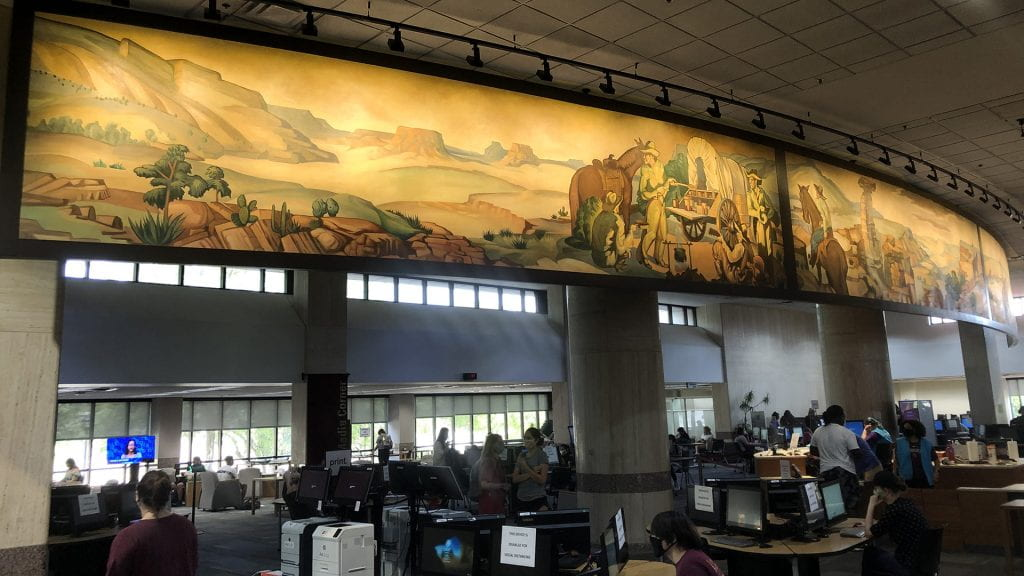 Academic Libraries, IT Infrastructures, and Technological Tools Stakeholders and Strategies
Dr. Ray Uzwyshyn, Ph.D. MBA MLISDirector, Library Collections and Digital ServicesTexas State University Libraries, July 2021
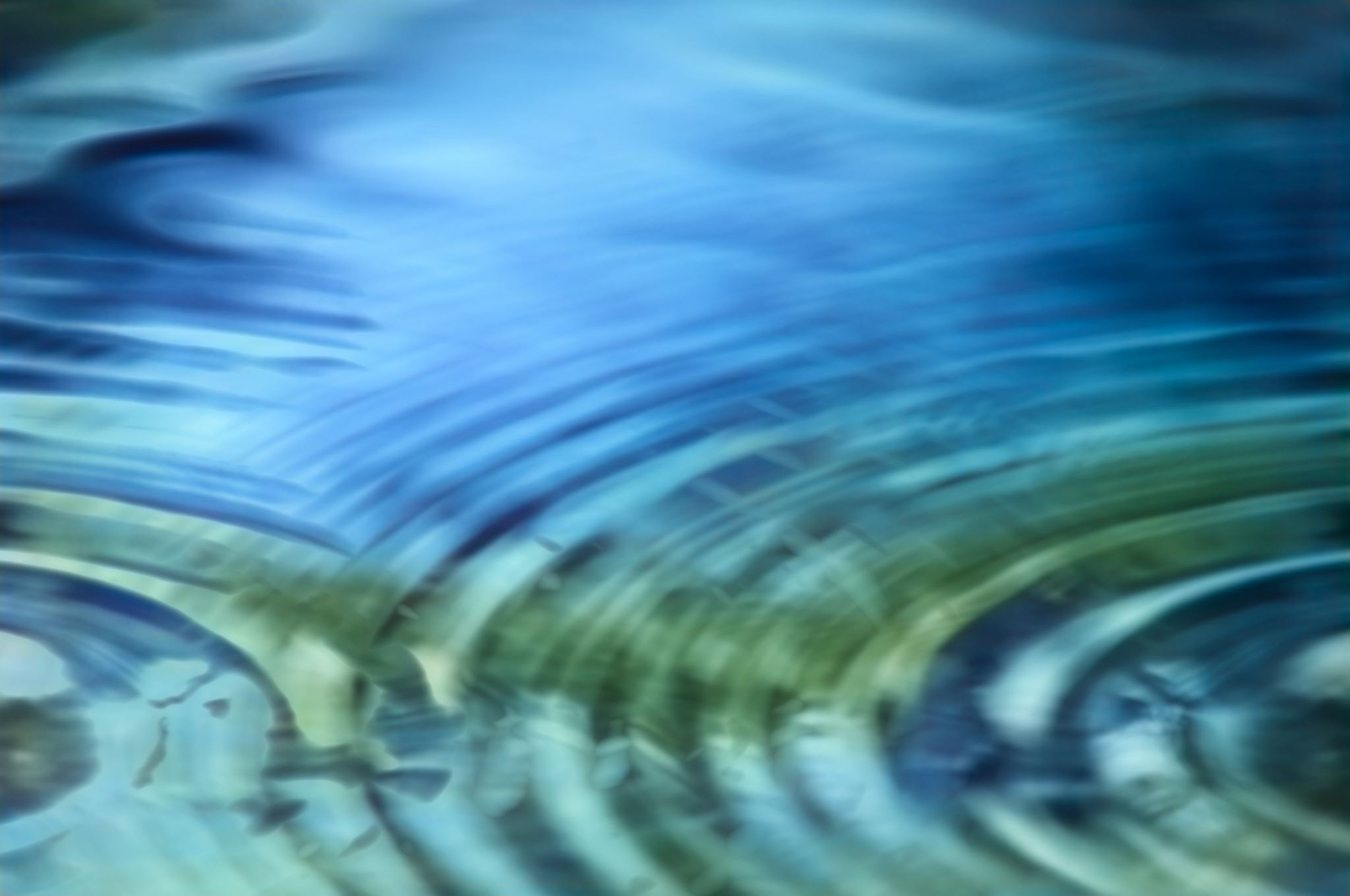 Three  Questions
What technological tools and infrastructures do academic libraries need to provide and support to conduct modern research, teaching and learning?From Core Needs to Future Possibilities
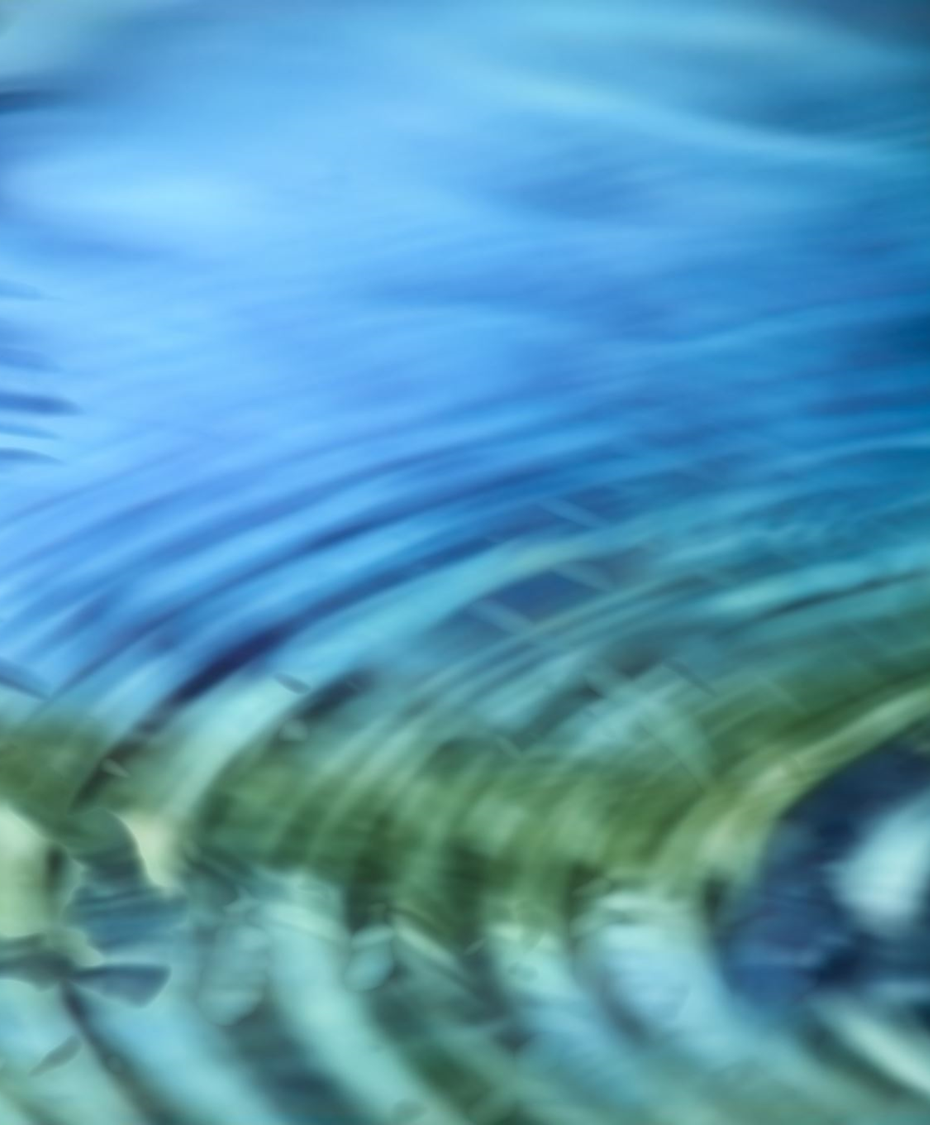 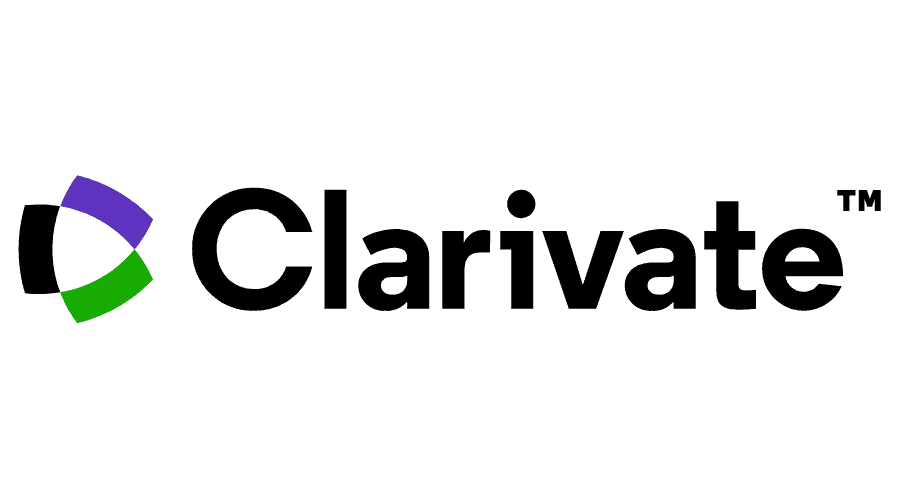 Core Academic Library  SystemsModern Integrated Library System (ILS)Larger Discovery ServiceInterlibrary Loan Service
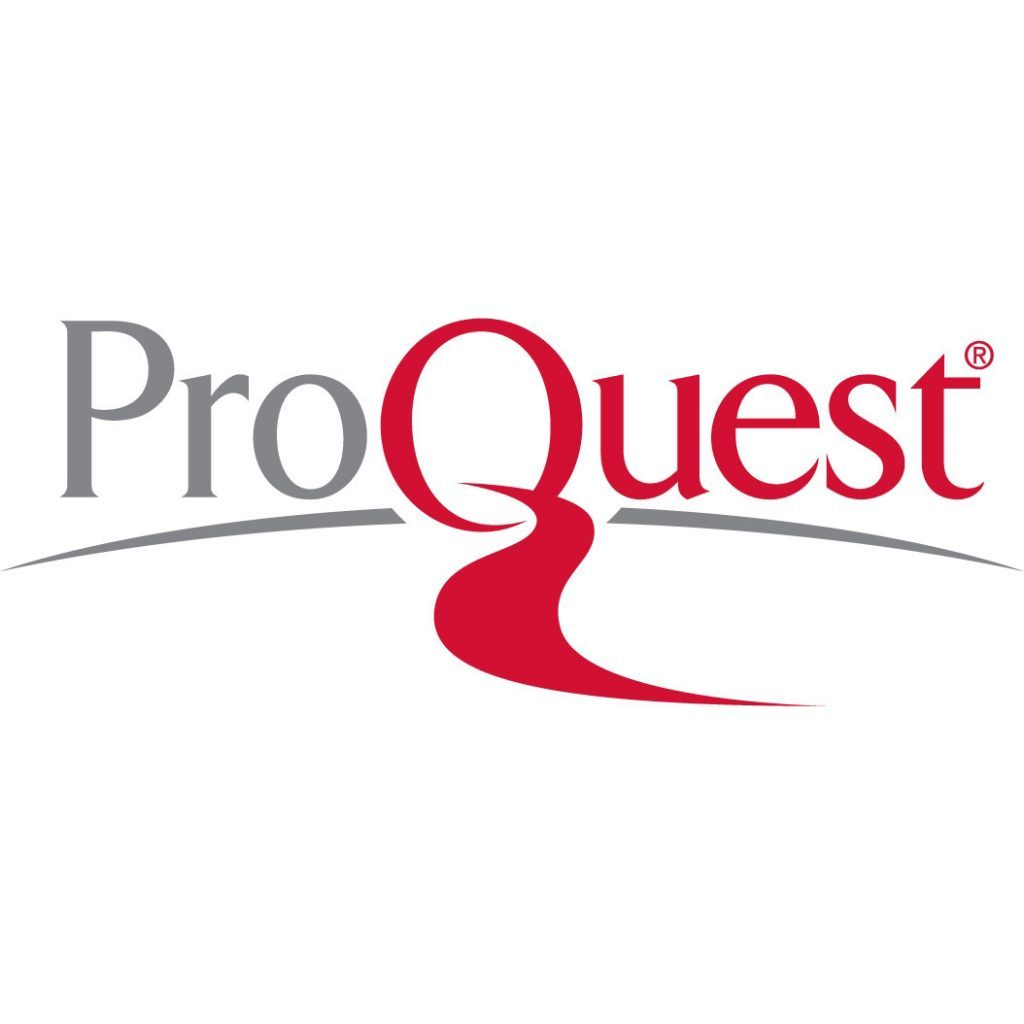 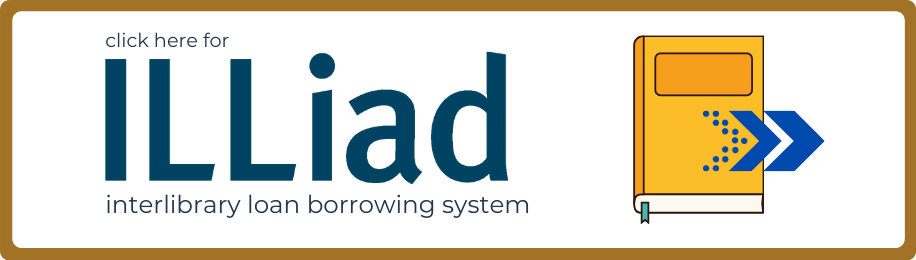 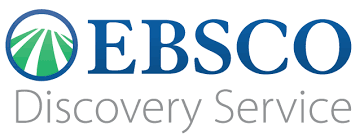 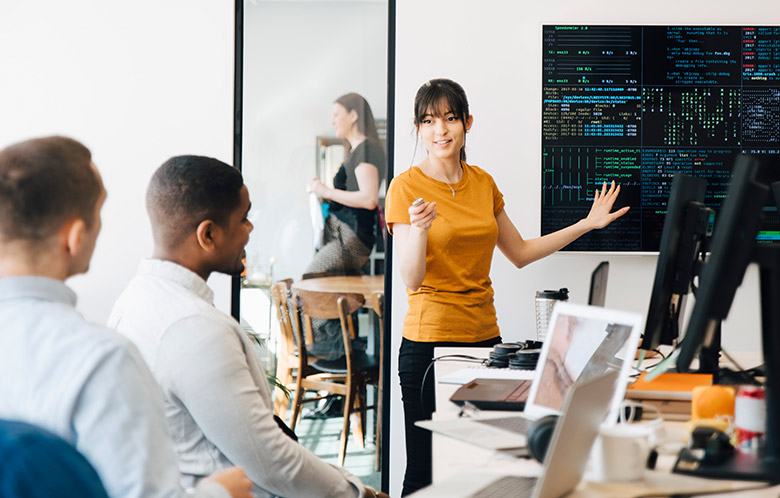 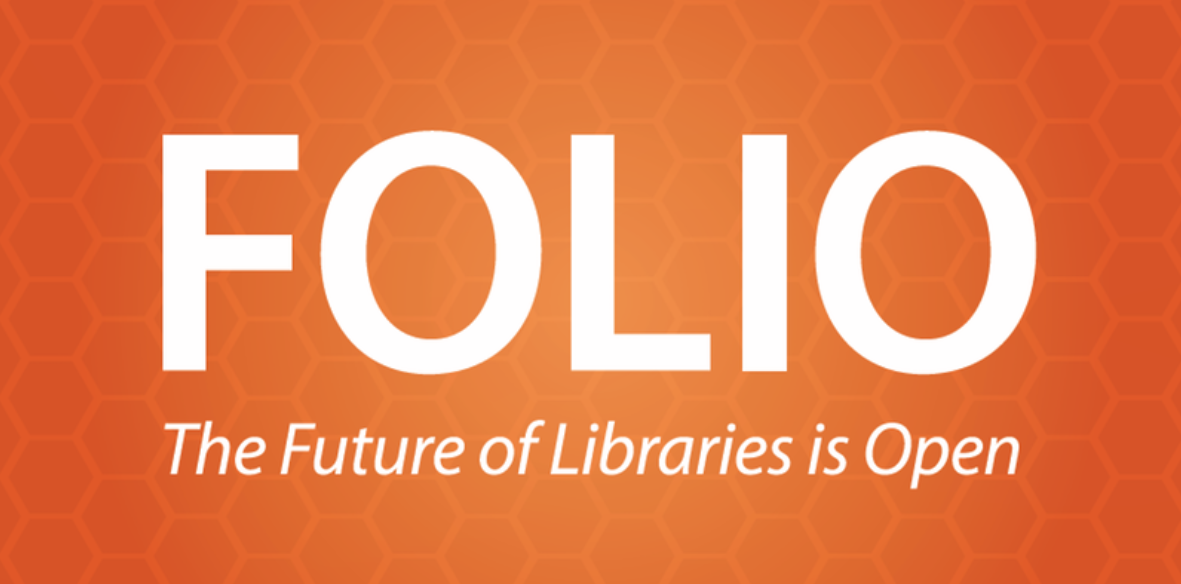 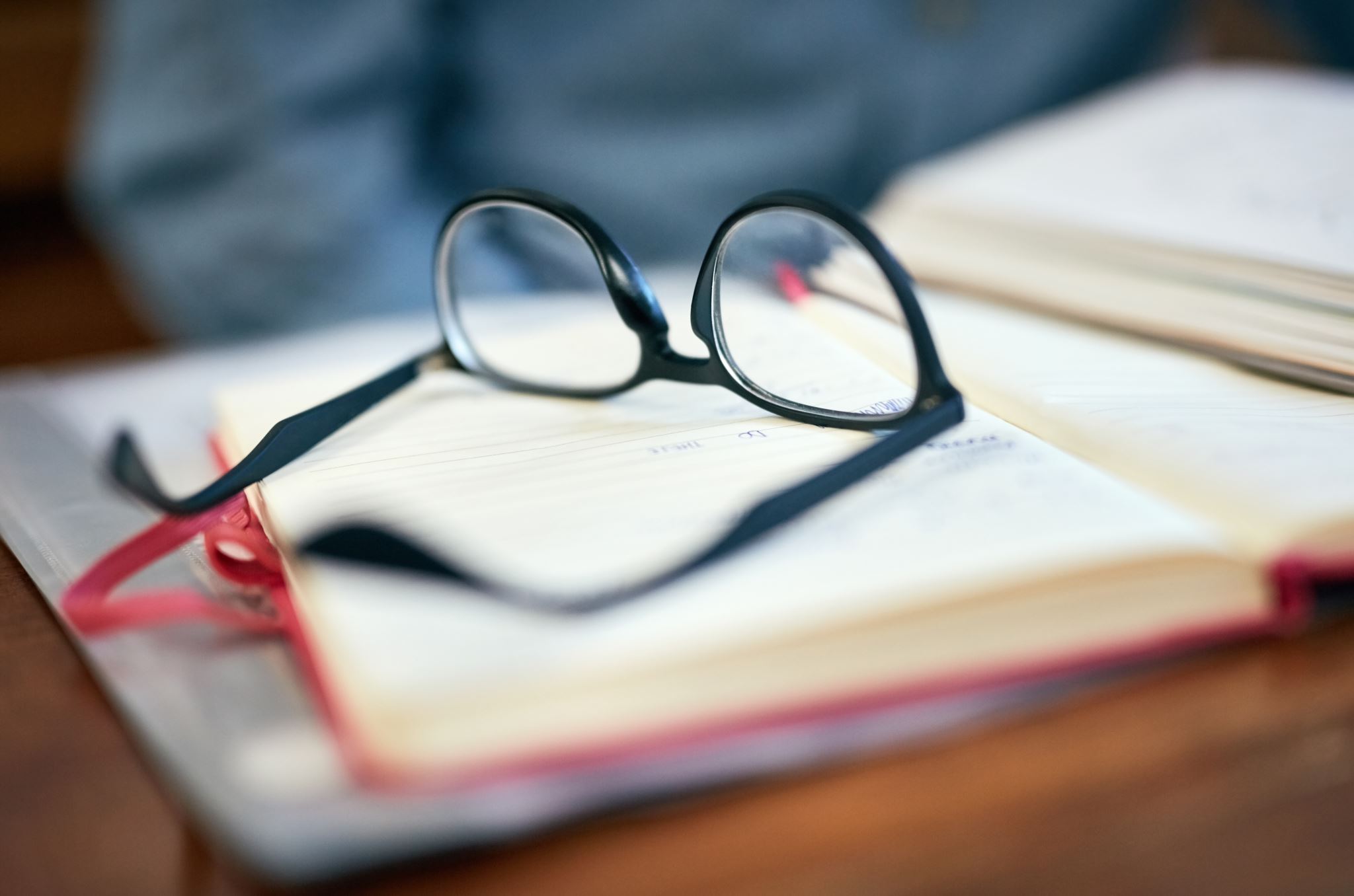 Spectrum of Academic Content Databases & eResourcesEvolving into Software as  a Service
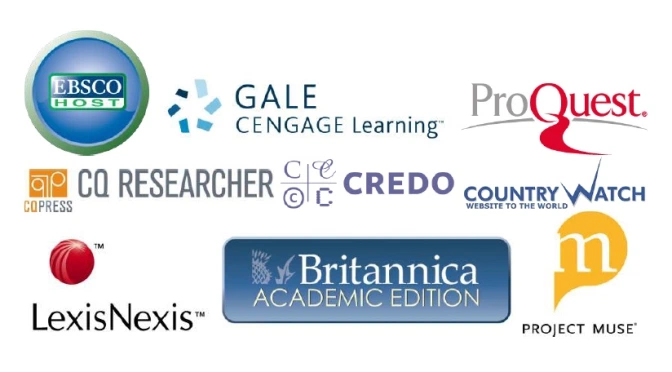 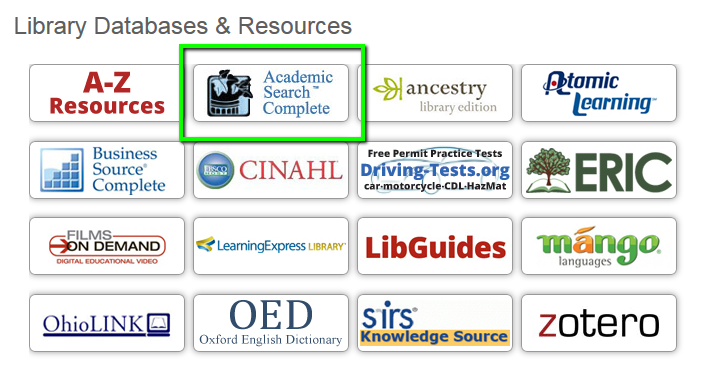 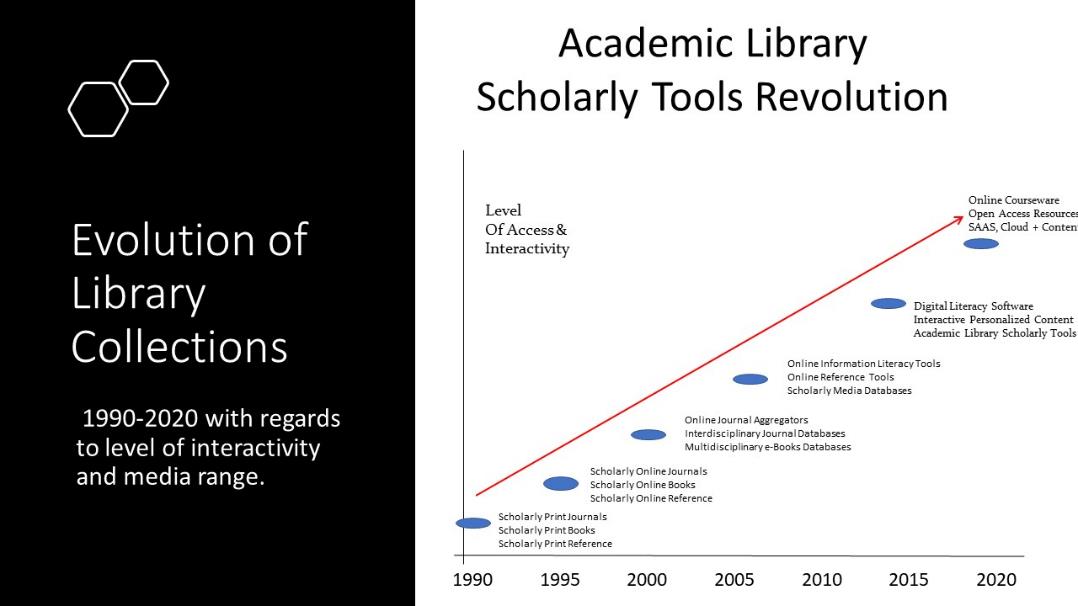 Continuing
AI
Open SourcePossibilities
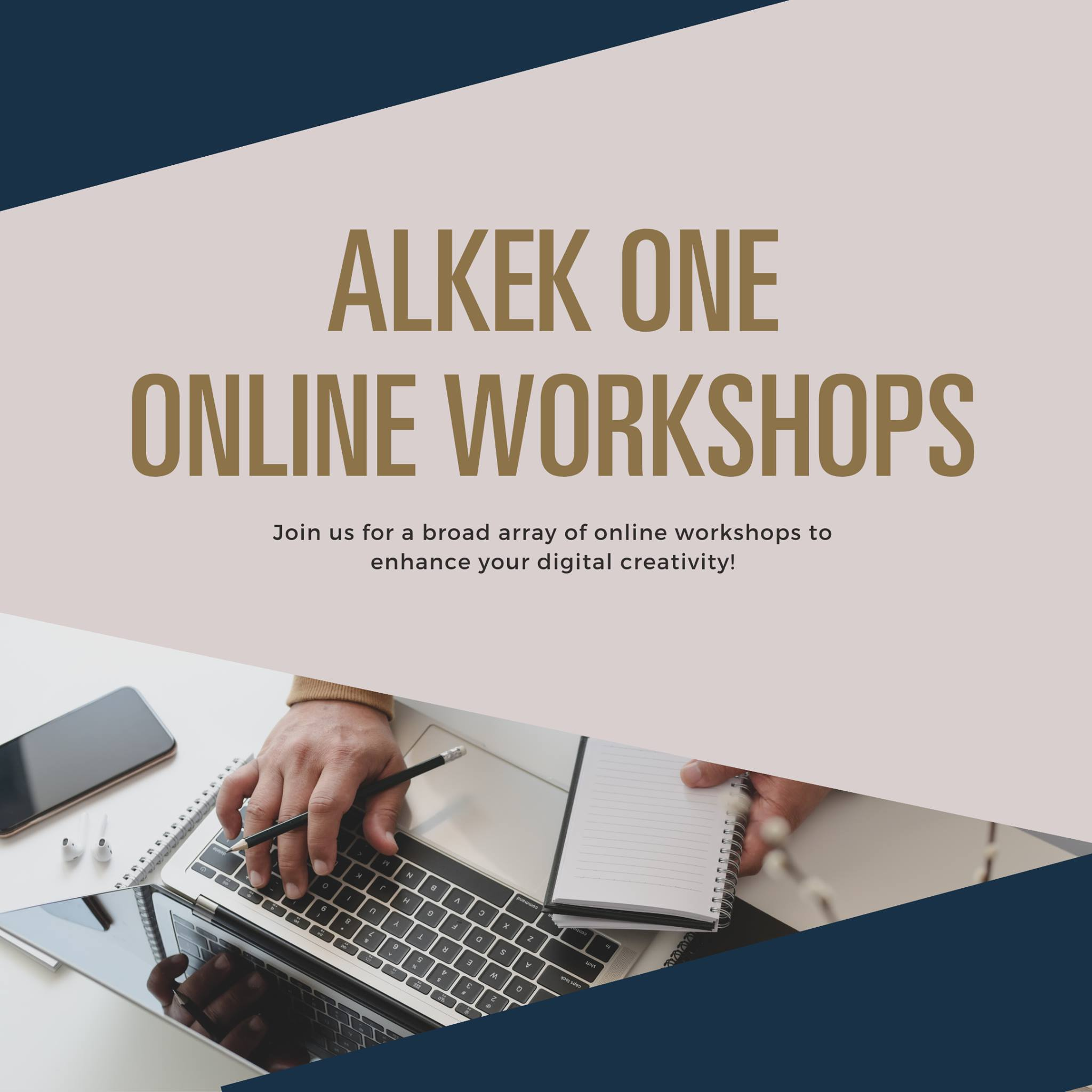 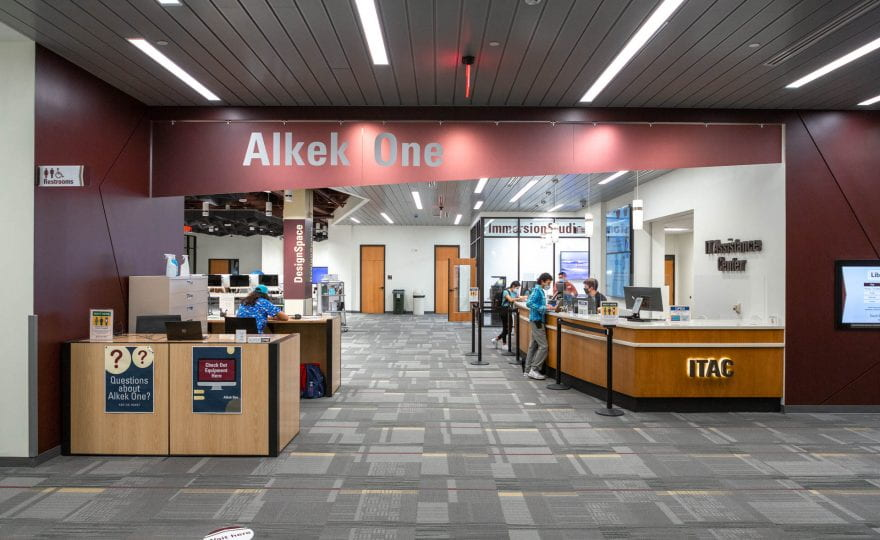 Learning Commons 2.0 For Student & Faculty Learning & Digital Literacy
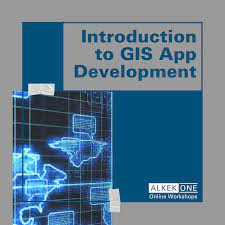 Multimedia Lab
Digitization and Print Shop/ePress
GIS LAB
Digital & Information Literacy Classrooms
Makerspace
Digital Video Studio
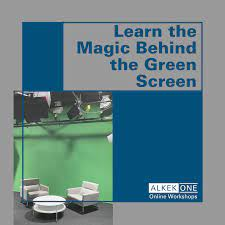 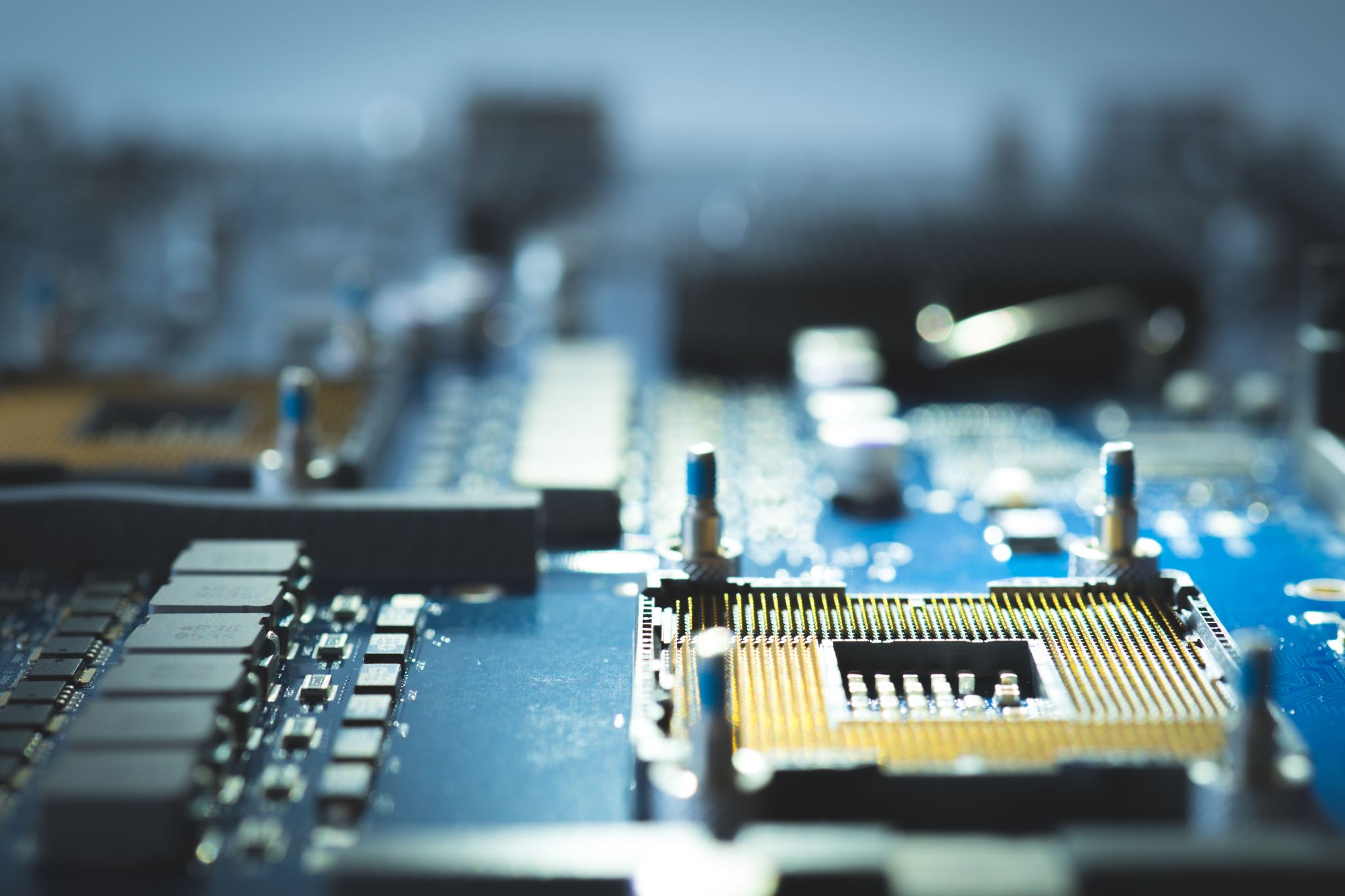 Digital Scholarly Research Ecosystem InfrastructuresSupporting Faculty and Graduate Students Research Collaboration, Sharing and Online Open Access Needs
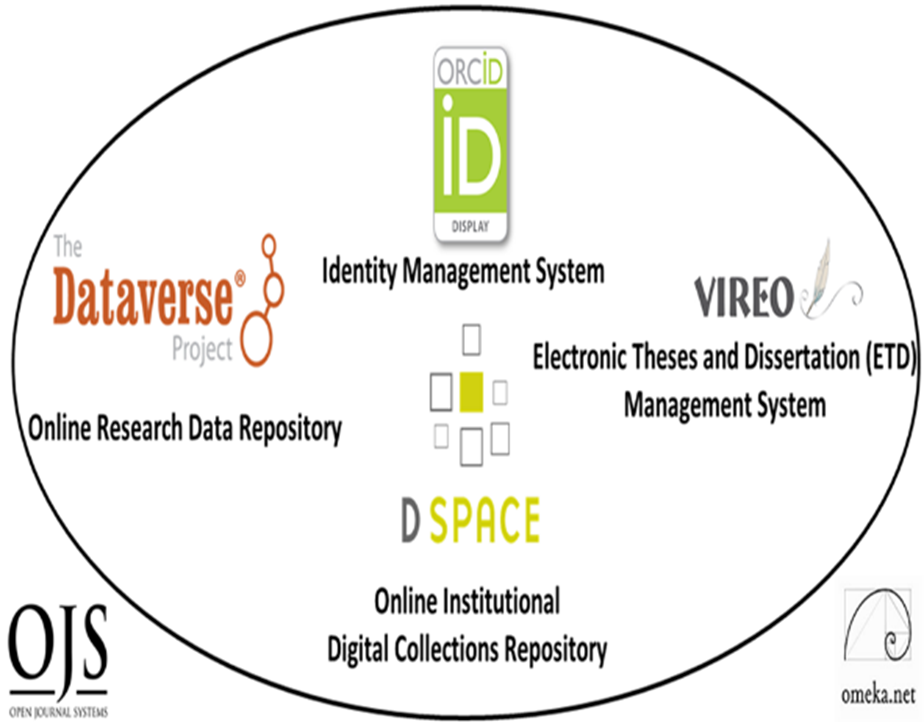 Content
Communication
Texas State Digital Scholarly Research Ecosystem
Research Data Repository Texas State University Dataverse: Consortial Texas Data Repository Based On Harvard’s Dataverse
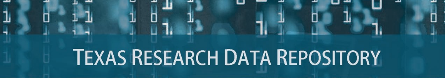 Data Visualization
AI
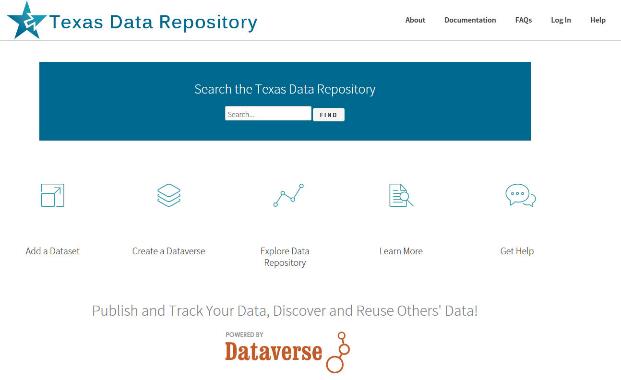 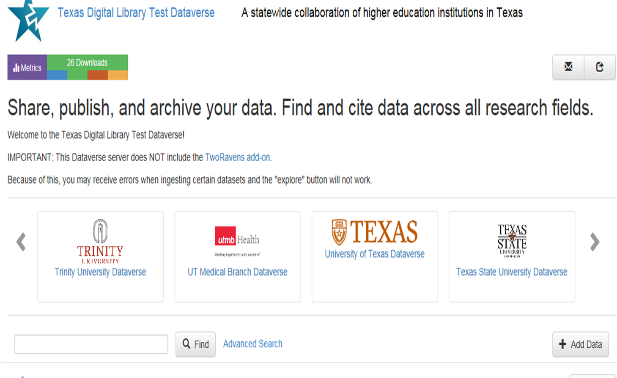 Texas Data Repository
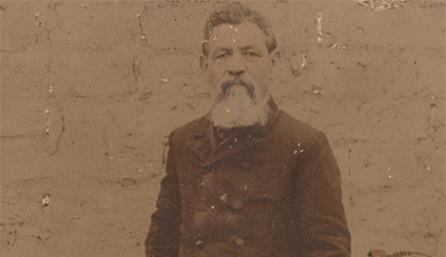 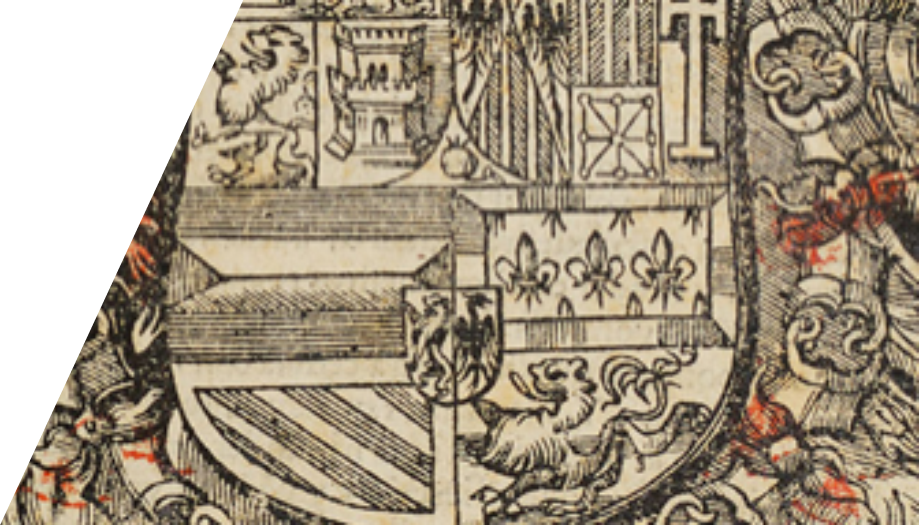 Digital Libraries 2.0 Digitization Labs and Digitization 2.0
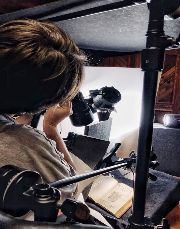 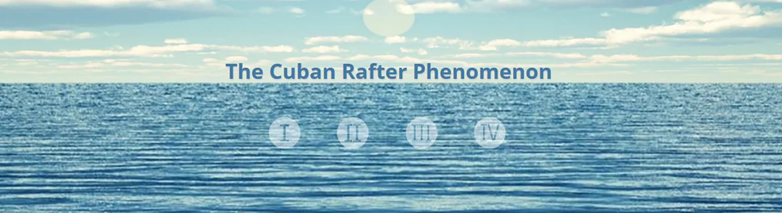 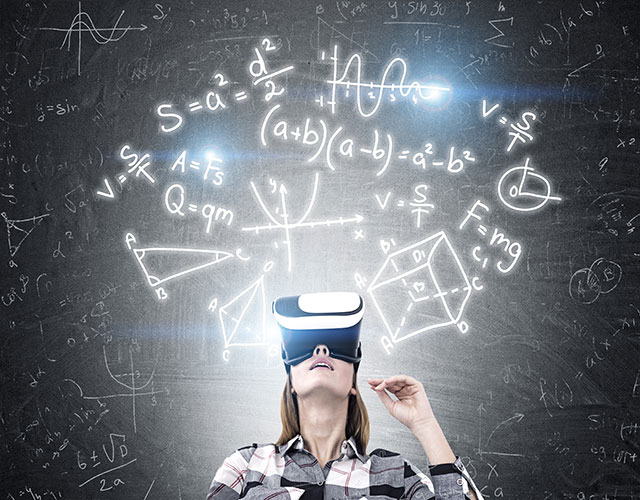 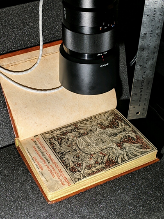 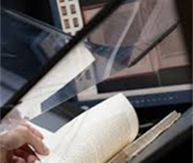 Leveraging Technology, Research Faculty Research Content Towards
Multimedia Possibilities ,New Online Curricular and Research Resources& Digital Preservation
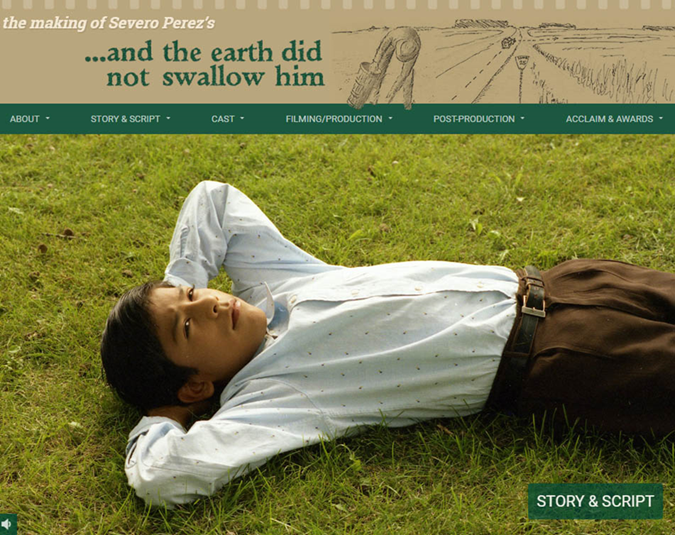 Building  on and Developing Models Integrating, Bootstrapping New Technology Possibilities (Mobile, VR, AR,  XR, Holography, AI)
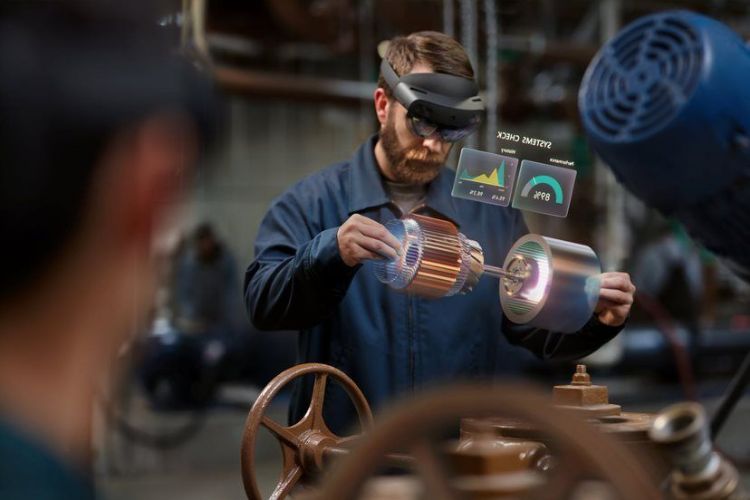 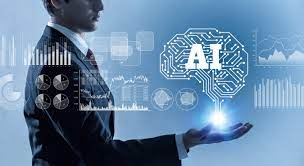 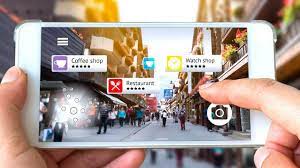 Digital Libraries  1995 – 2020 +
Cognitive Cartography/Multimedia Archives (Video, Text, GIS, Images, Field Notes)Dick Reavis: National Tour of TexasMultimedia, Digital Archives/Consortial ETD Projects (Digital video, online exhibit images, text, digital archives) Severo Perez: And the Earth Did not Swallow Them Online Exhibits/Digital Archives/ Online Academic Journals(images and text, Omeka front end/Database back end, IIIF)Cabeza de Vaca La Relacion Digitization Santiago Tafolla: Mexican Amer. Confederate SoldierInteractive Image Archives/Consortial Data Research Projects (Image libraries, Interactive Commenting/Metadata)Texas State Flickr Commons
Digital Libraries Archiving & Documentation Projects(Text, Metadata, OCR, Search, Zoom ability, Page Turning) Pedagogs University YearbooksFaculty Digitization Proposals/Partnerships
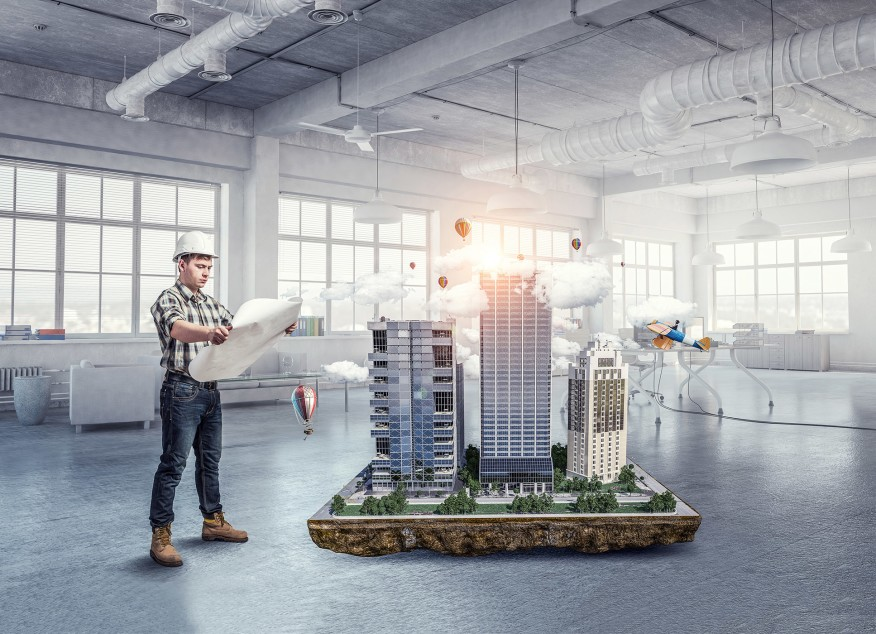 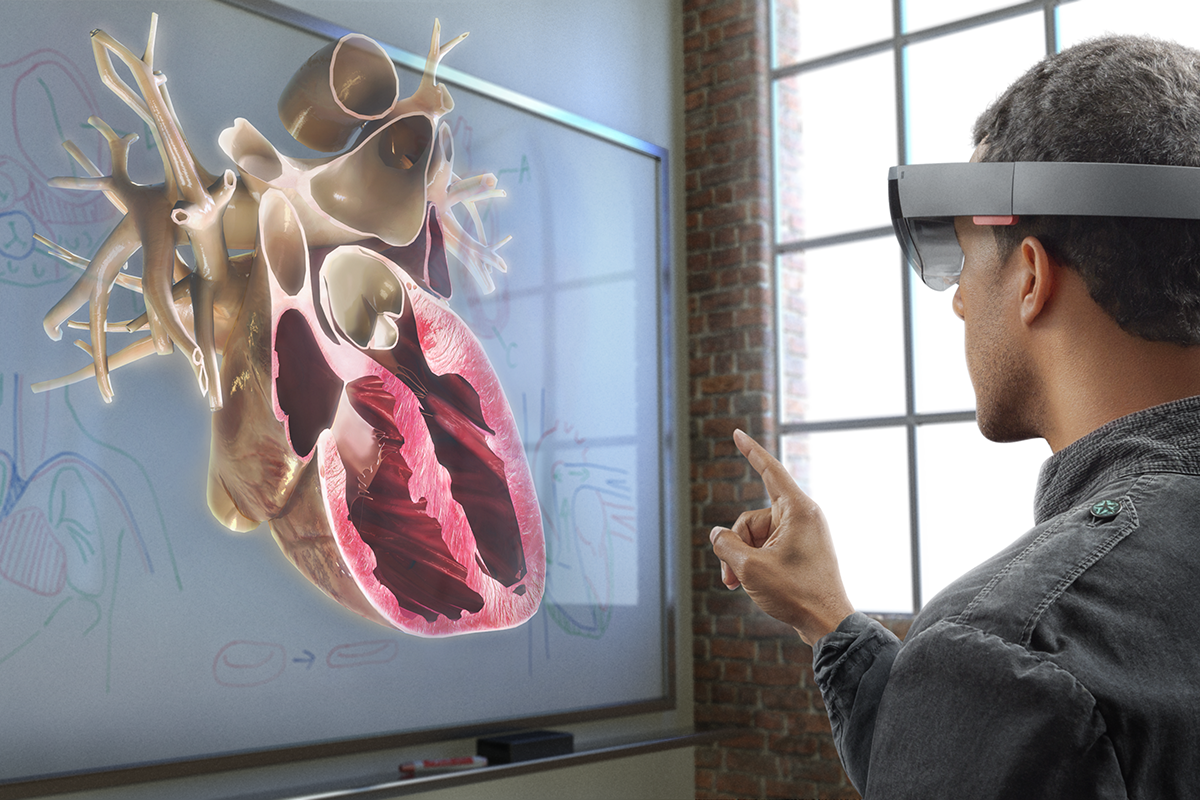 Digital Libraries2021 +
Complexity
What other campus technology stakeholders should be engaged in this work?From Core Needs to Future Possibilities
Key Campus Technology Stakeholders(Faculty and Students)
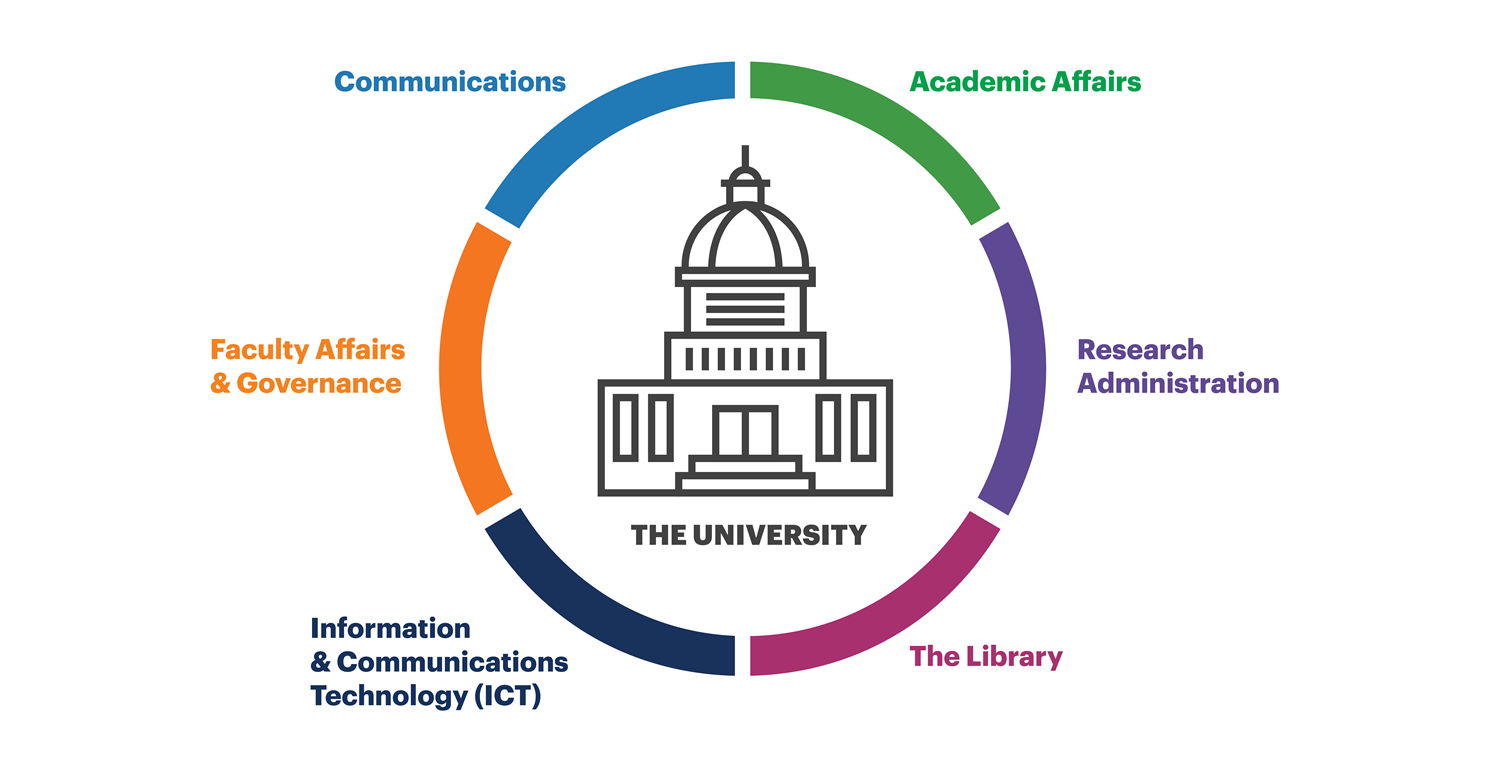 Supporting the universities research, teaching and learningFaculty and Students
“A conceptual model of campus research support stakeholders” by OCLC Research, from Social Interoperability in Research Support: Cross-campus Partnerships and the University Research Enterprise (https://doi.org/10.25333/wyrd-n586), CC BY 4.0
What strategies should one employ to both collaborate with these stakeholders and stake out areas where the libraries should lead?
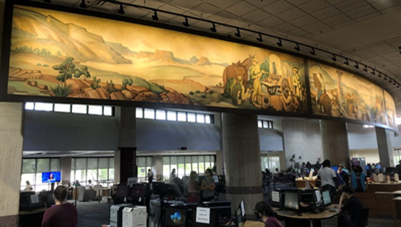 Developing Social Connections is Key for any Successful University Library Technology Service
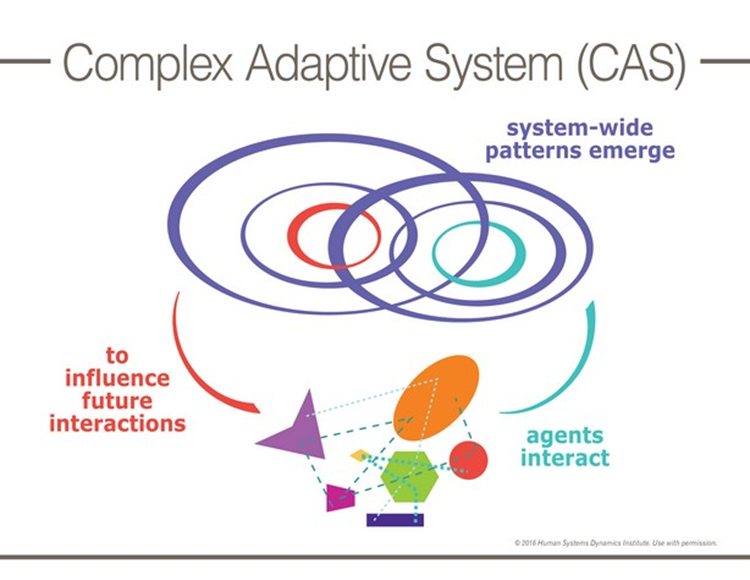 Connection and Trust is needed among the libraries and campus groups involved in research, technology and learning.  This necessarily involves relationship building
Research Universities, IT and university research library environments are Complex Adaptive Systems with non-linear dynamic behavior (William Rouse, Systems Engineer).
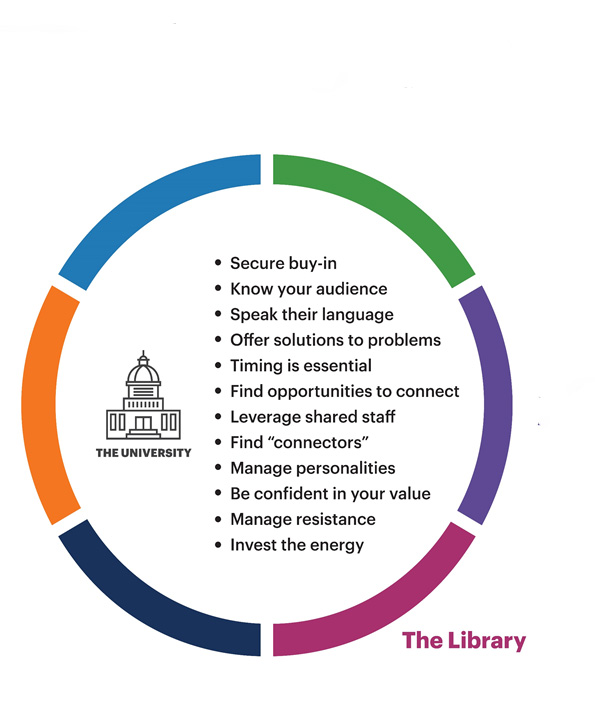 Building Partnerships,  RelationshipsTrust
Stakeholders, Faculty and Students
“Key takeaways about successful intra-campus social interoperability” by OCLC Research, from Social Interoperability in Research Support: Cross-campus Partnerships and the University Research Enterprise (https://doi.org/10.25333/wyrd-n586), CC BY 4.0
Summary
What technological tools and infrastructure do academic libraries need to provide and support to conduct modern research, teaching and learning?
Core Academic Library Systems, Modern Integrated Library Systems, Currency With New Electronic Resource Discovery Systems
Academic Content Databases and Resources Evolving as Collections into Software as a Service and AI enabled
Learning Commons Possibilities: Multimedia, Digitization, GIS, Digital Video, Digital Literacy, the Makerspace
 Digital Scholarly Research Ecosystems for Research Faculty and Graduate Students
Digital Libraries 2.0, Digitization Labs and New Technology Possibilities: Mobile, VR, AR, XR, Holography, AI
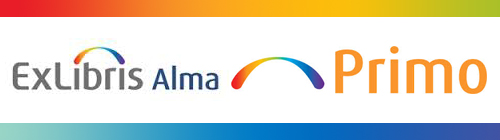 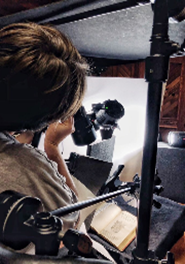 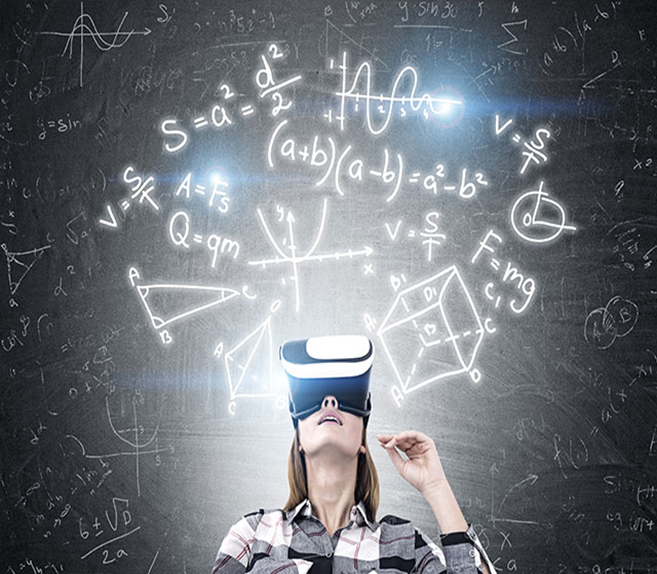 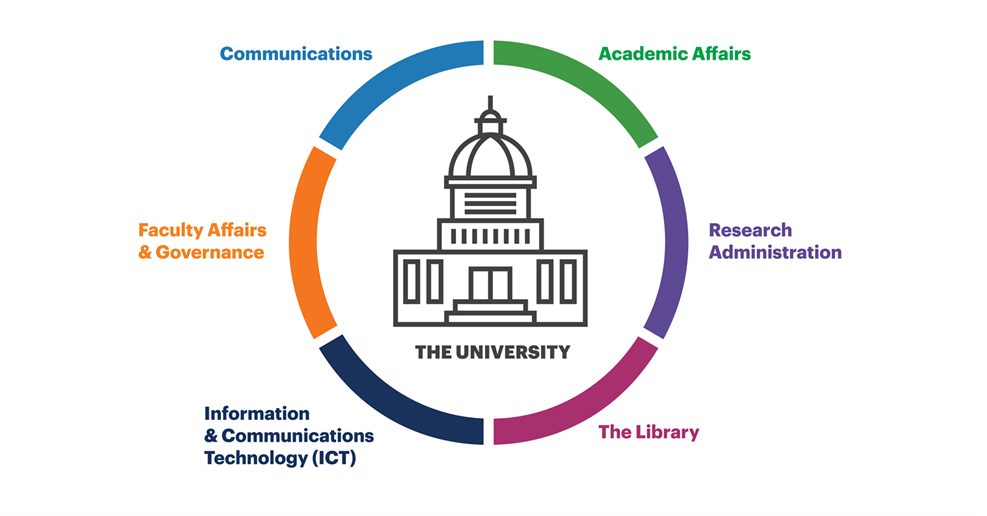 What other campus technology Stakeholders should be engaged in the work?
University IT: Core Systems, Distance and Online Learning, Faculty and Student Technology Support, Research or High Performance Computing, Academic Affairs, Office of Research and Sponsored Programs, Development and Advancement, Library Research and Information Services
Keep the University, Learning, Research, Teaching, Faculty and Students Need at the Center
What strategies should one employ to both collaborate with these stakeholders and stake out areas where the library should lead?
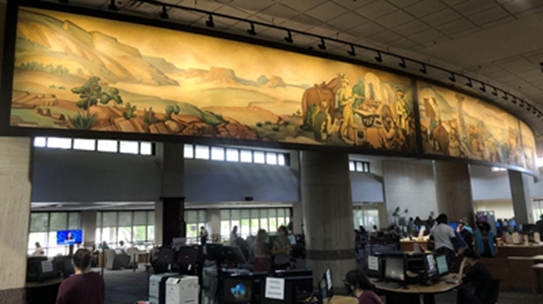 Develop Social Connections
Develop and Build Trust
Build Long Term Relationships
Being Part of the University Community (Getting out There. Presence is half the battle!)
Questions and Comments
Dr. Raymond Uzwyshyn, Ph.D. MBA MLISDirector, Library Collections and Digital ServicesTexas State University Libraries, July 2021
Questions and Comments
Dr. Raymond Uzwyshyn, Ph.D. MBA MLISDirector, Library Collections and Digital ServicesTexas State University Libraries, July 2021
Developing Social Connections is Key for Successful University Library Technology Services
Connections and trust is needed between the libraries and campus groups involved in research, technology and learning.  This necessarily involves relationship building
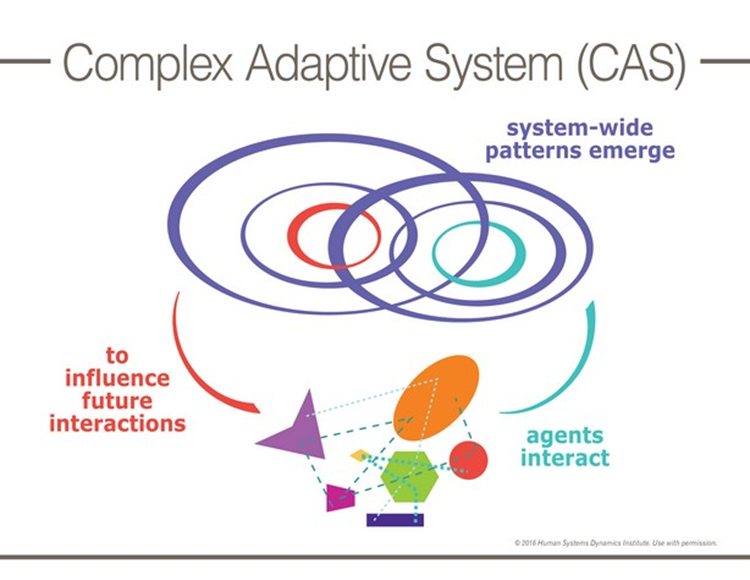 Complex research and learning environments like libraries, technology groups and universities may also be characterized by:1) Nonlinear dynamic behavior2) Many Independent agents3) Goals and behaviors that differ or (heterogenous behavior)4) highly intelligent learners, able to adapt to achieve personal goals5) Self organizing groups within established hierarchies to meet evolving needs6) no single point of control making  Centralized efforts challenging. 7) Bottom up and self organizing
Research Universities and university research library environments are Complex Adaptive Systems similar to urban environments (Wiliam Rouse, Systems).
Developing Social Connections is Key for Successful University Library Technology Services
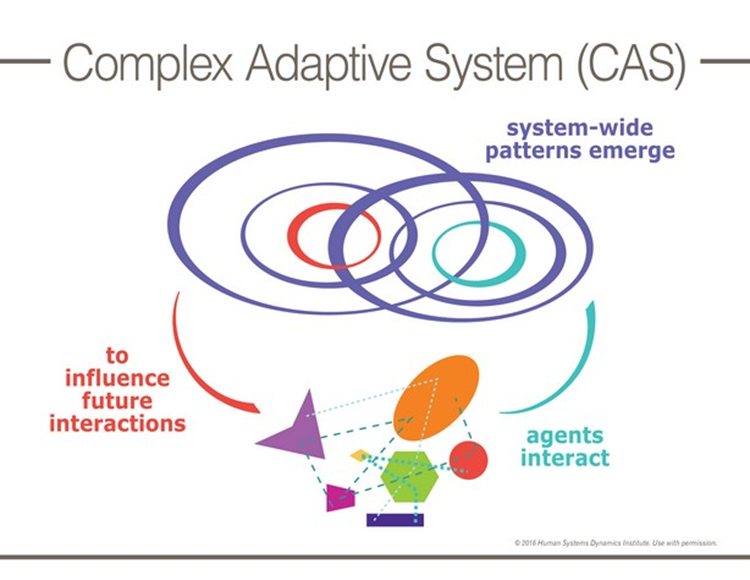 Connections and trust is needed between the libraries and campus groups involved in research, technology and learning.  This necessarily involves relationship building
Research Universities, IT and university research library environments are Complex Adaptive Systems (William Rouse, Systems Engineer).
What strategies should one employ to both collaborate with these stakeholders and stake out areas where the libraries should lead?
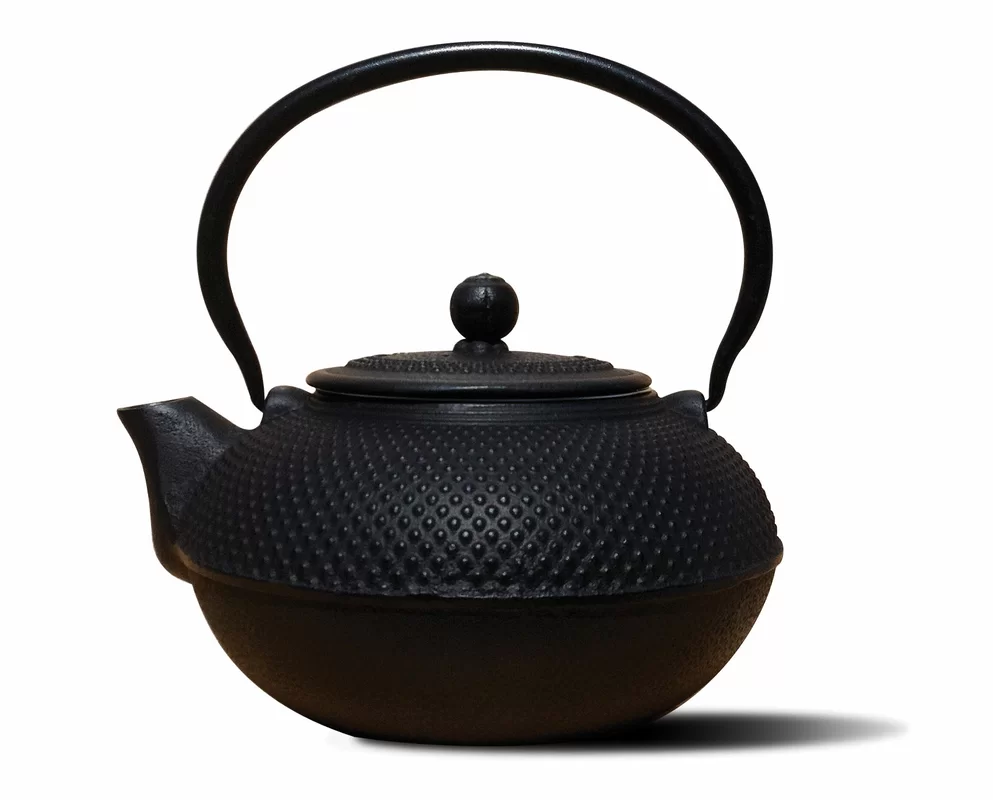 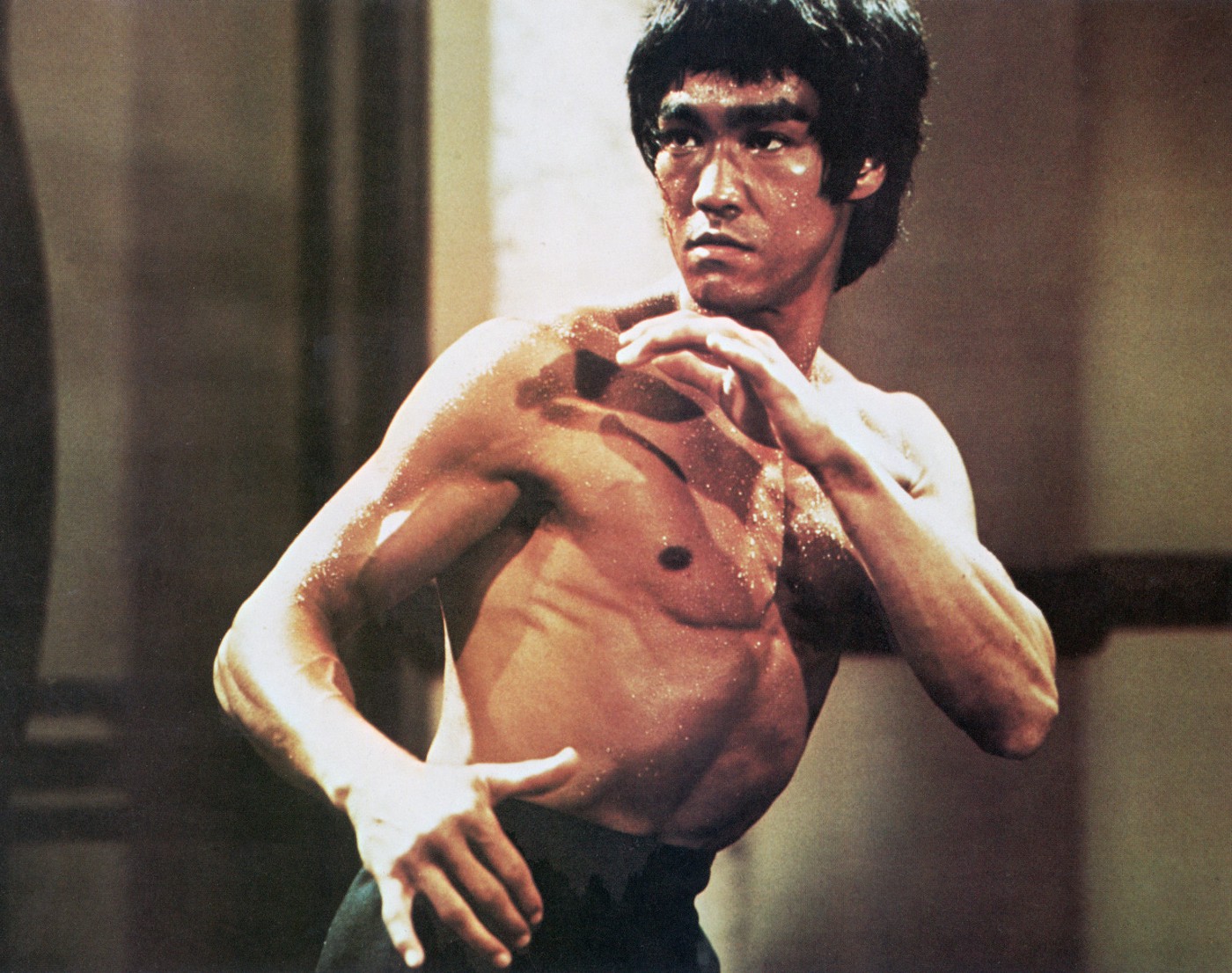 Be like water. Put water in a teapot, it becomes the teapot. Now, water can flow or it can crash. Be water, my friend. (Bruce Lee, Be Like Water)
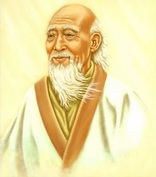 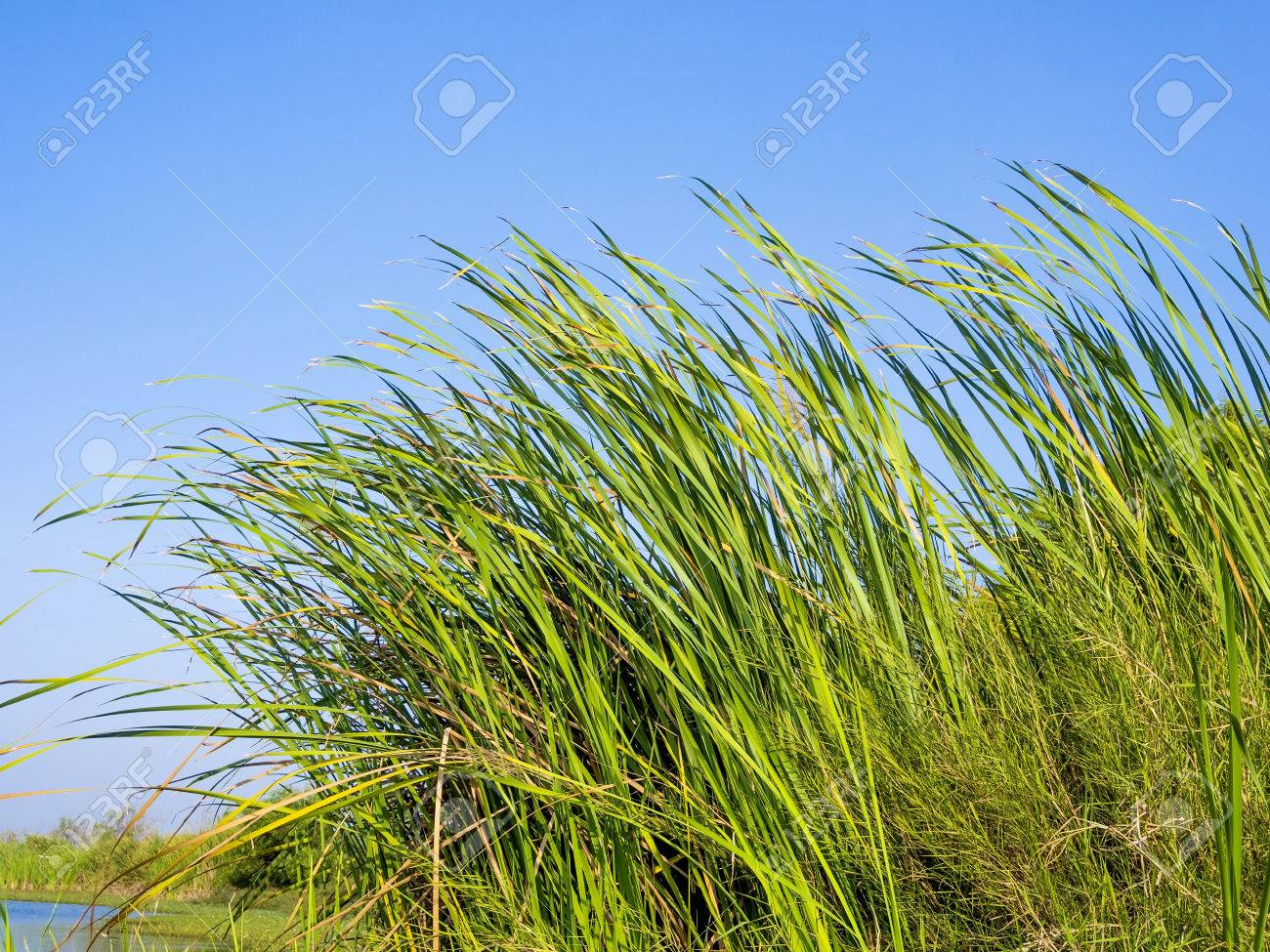 Plants are born tender and pliant; dead, they are brittle and dry. Stiff and inflexible we court death. Flexible and yielding we continue in life. (Lao Tzu)